Programa del dia
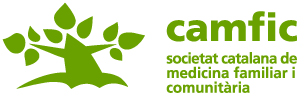 Suport vital bàsic i desfibril·lació externa automàtica (DEA)
Hora Inici: 09:30 h.
Sala: Auditori
Docent: Marta Expósito
Otoscòpia
Hora Inici: 09:30 h.
Sala: Aula
Docent: Xavier Gonzalez
Aproximació diagnòstica al pacient amb cefalea
Hora Inici: 18:00 h.
Docents:  Silvia Copetti
                  Angelina Aumala
Sala: Auditori
www.camfic.cat